PRÁCTICA TRADOSBase de datos terminológica
Objetivo
El objetivo de esta práctica es:
Aprender a crear bases de datos terminológicas.
Aprender a utilizar el asistente para convertir ficheros Excel en archivos xml Multiterm. Para una posterior importación a una base de datos terminológica.
¿Qué es la terminología?
La terminología es el estudio de los términos y su uso. 
Los términos son palabras o frases que describen productos, servicios o jerga del sector. Con frecuencia marcan las diferencias entre competidores. 
La mayoría de las empresas utilizan un número cada vez mayor de palabras específicas de una organización o de un sector que se deben almacenar, compartir y traducir de forma precisa. 
Los términos pueden ser cualquier cosa, desde un nombre de producto hasta un lema de marketing.
¿Qué es SDL MultiTerm?
SDL MultiTerm ofrece una ubicación central donde almacenar y gestionar terminología. 
Al proporcionar acceso a todos los implicados en la aplicación de terminología (ingenieros, responsables de marketing, traductores y terminólogos), se garantiza un contenido de gran calidad y coherente desde el documento original hasta su traducción.
SDL Trados Studio: SDL MultiTerm
SDL MultiTerm se integra con SDL Trados Studio mediante el reconocimiento activo de términos. 
Al traducir, SDL Trados Studio señalará automáticamente cualquier término que aparezca en la base de datos, que podrá insertarse en la traducción.
También es posible añadir, editar y buscar términos dentro del entorno de SDL Trados Studio sin tener que abrir SDL MultiTerm Desktop.
Base de datos terminológica
Videotutoriales:
Creating a termbase and entering terms in SDL MultiTerm
https://www.youtube.com/watch?v=4mICKmfyfPs&list=PLeCTib6EEYZFIhOUi7iEfKUARIcpThekf

Working with terminology in SDL Trados Studio
https://www.youtube.com/watch?v=zguo9M99otI&list=PLeCTib6EEYZFIhOUi7iEfKUARIcpThekf&index=2

Using terminology in SDL MultiTerm
https://www.youtube.com/watch?v=PM3fOOVeUk0&index=3&list=PLeCTib6EEYZFIhOUi7iEfKUARIcpThekf
[Speaker Notes: http://www.sdl.com/es/cxc/language/terminology-management/multiterm/]
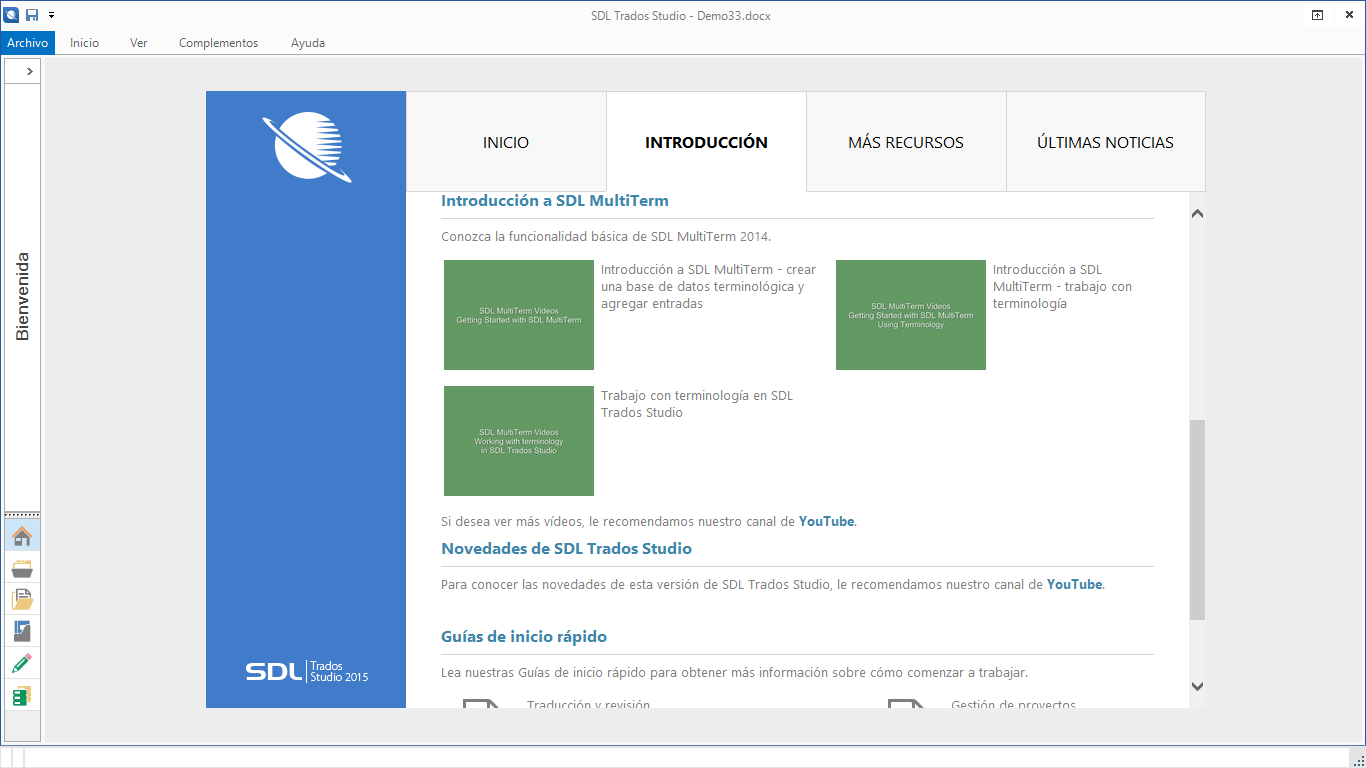 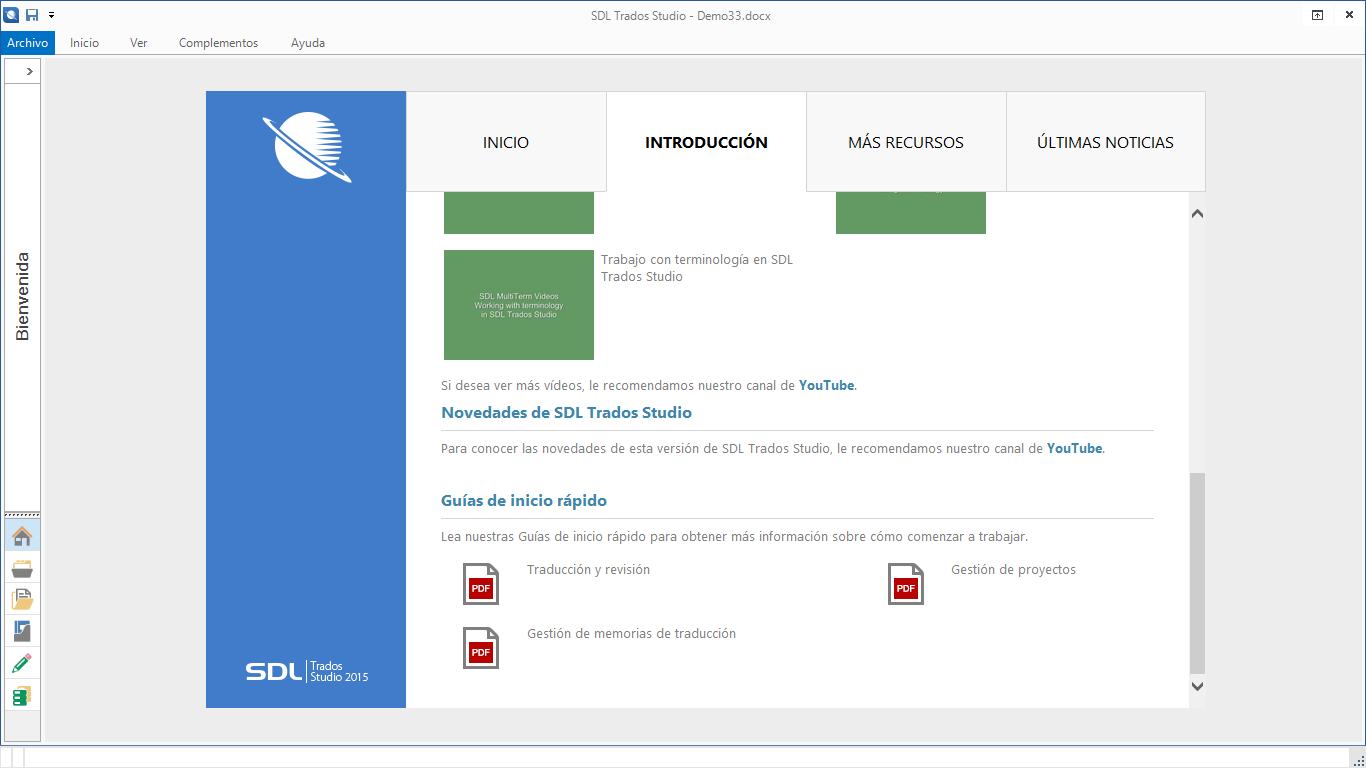 Abrir la aplicación SDL MultiTerm o bien pulsar en Administración de terminología
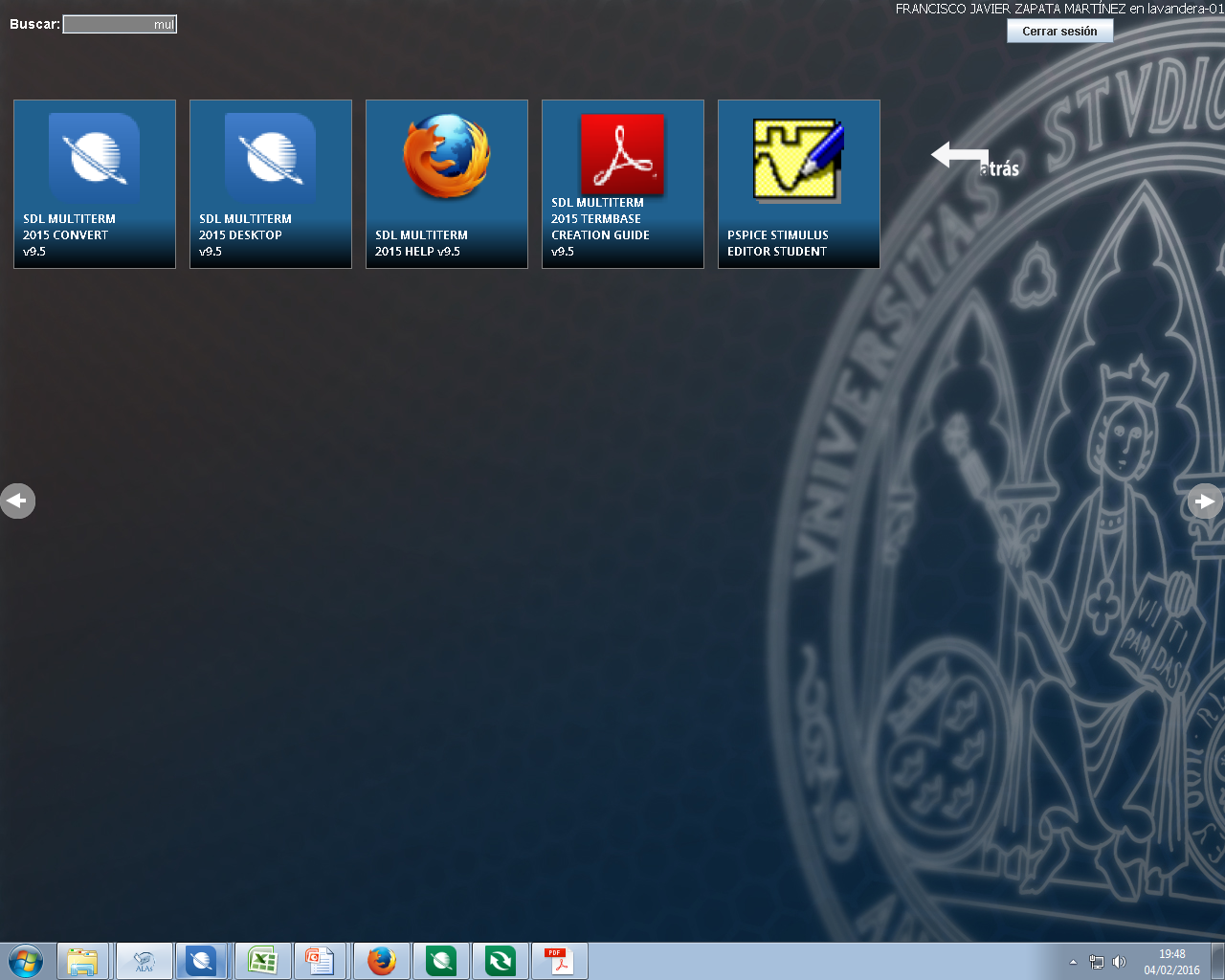 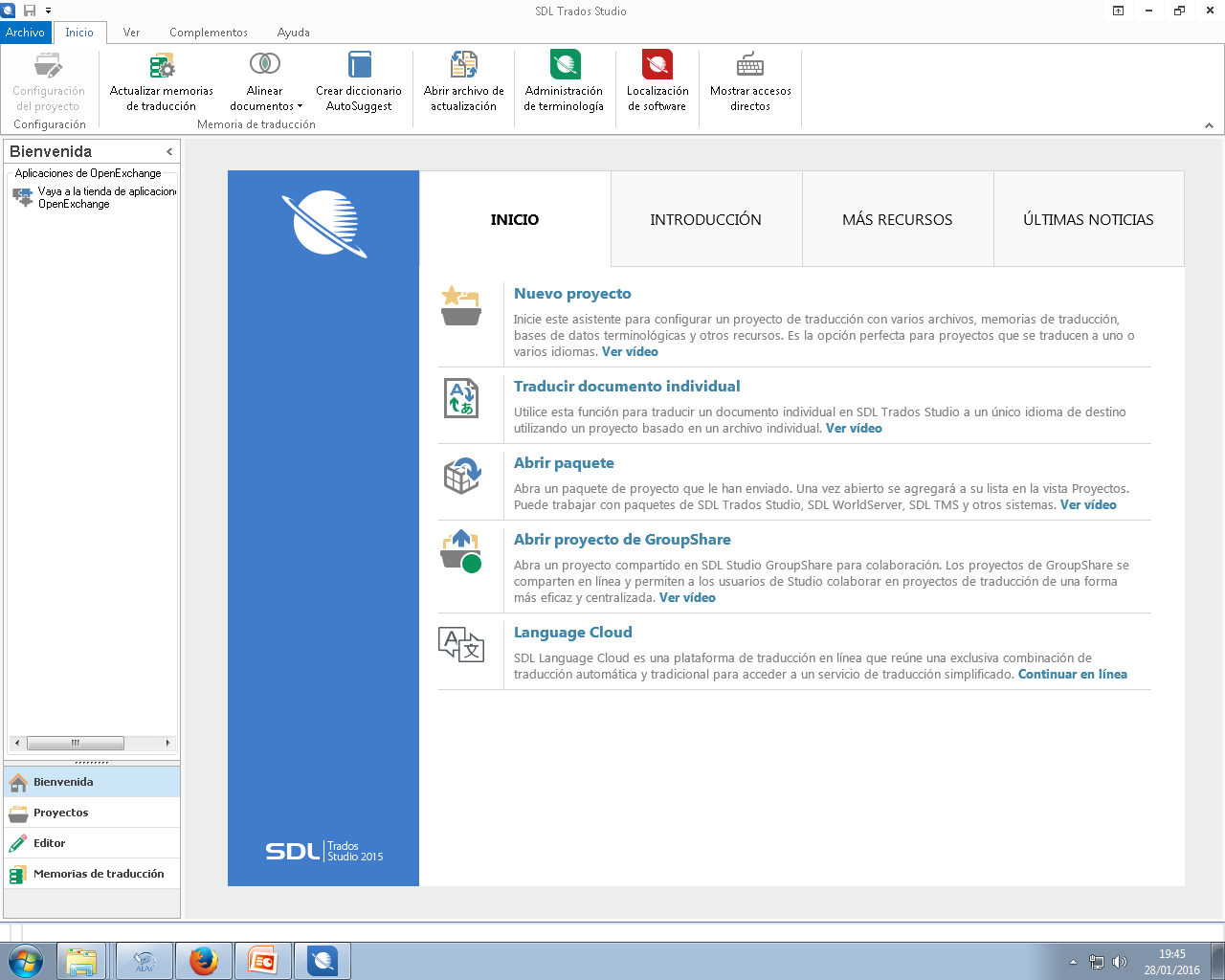 Crear una base de datos terminológica. Archivo>Nuevo. Pulsar Crear base de datos terminológica
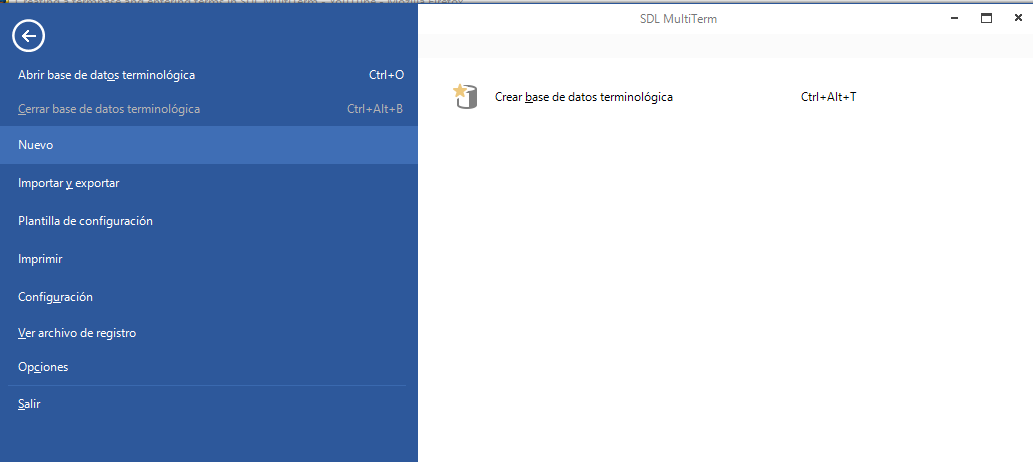 Guardar nueva base de datos terminológica
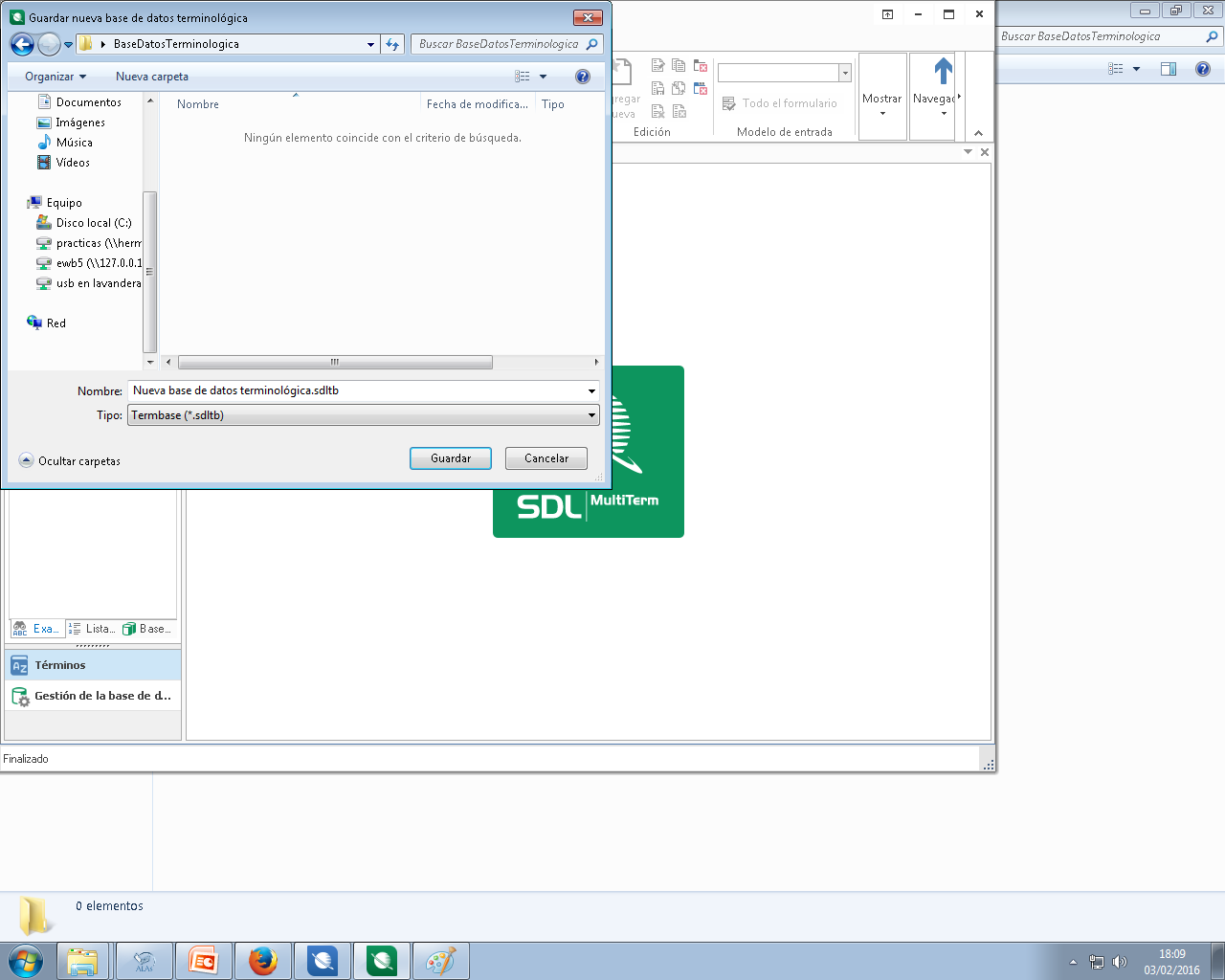 Utilizar el asistente para crear la base de datos terminológica
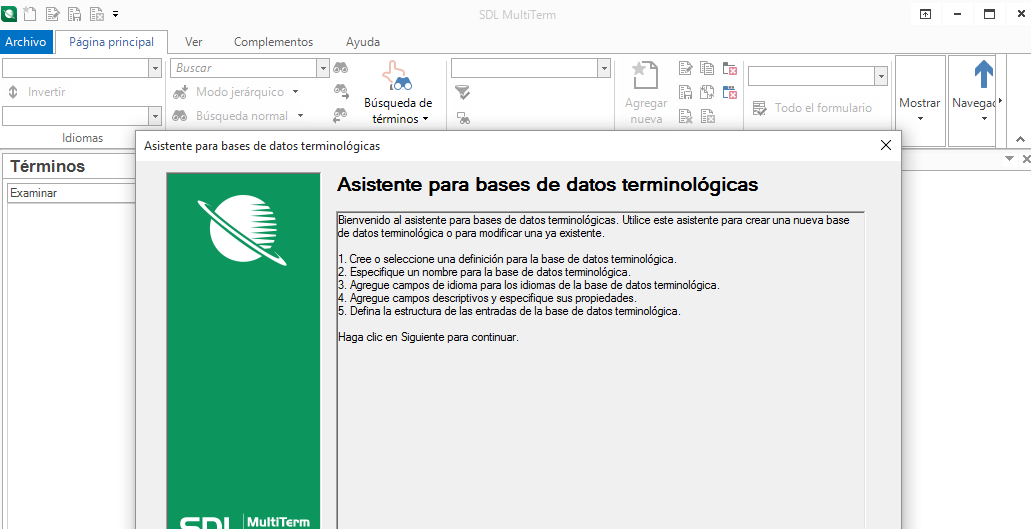 Crear  nueva definición de base de datos terminológica  desde cero
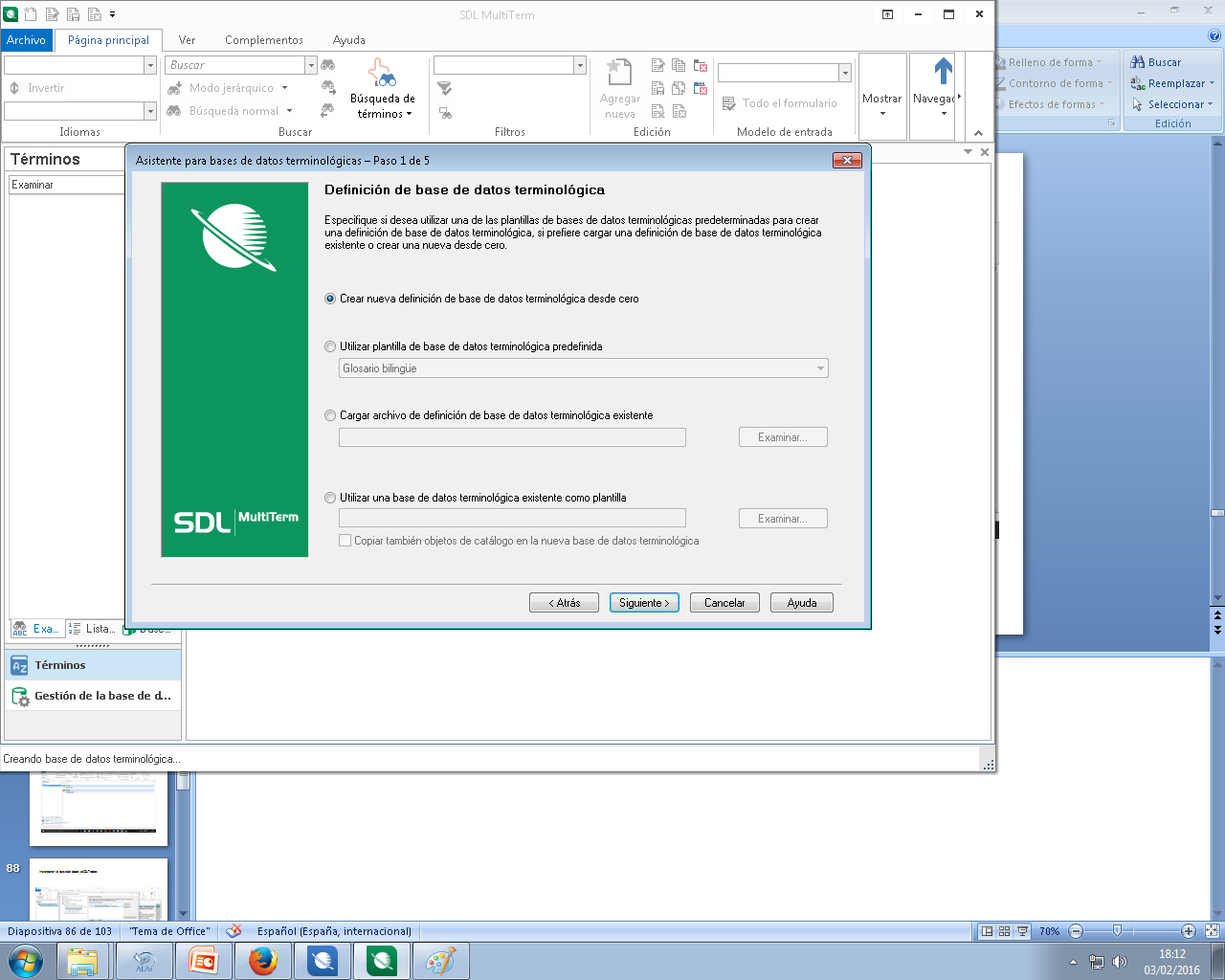 Utilizar plantilla de base de  datos terminológica predefinida
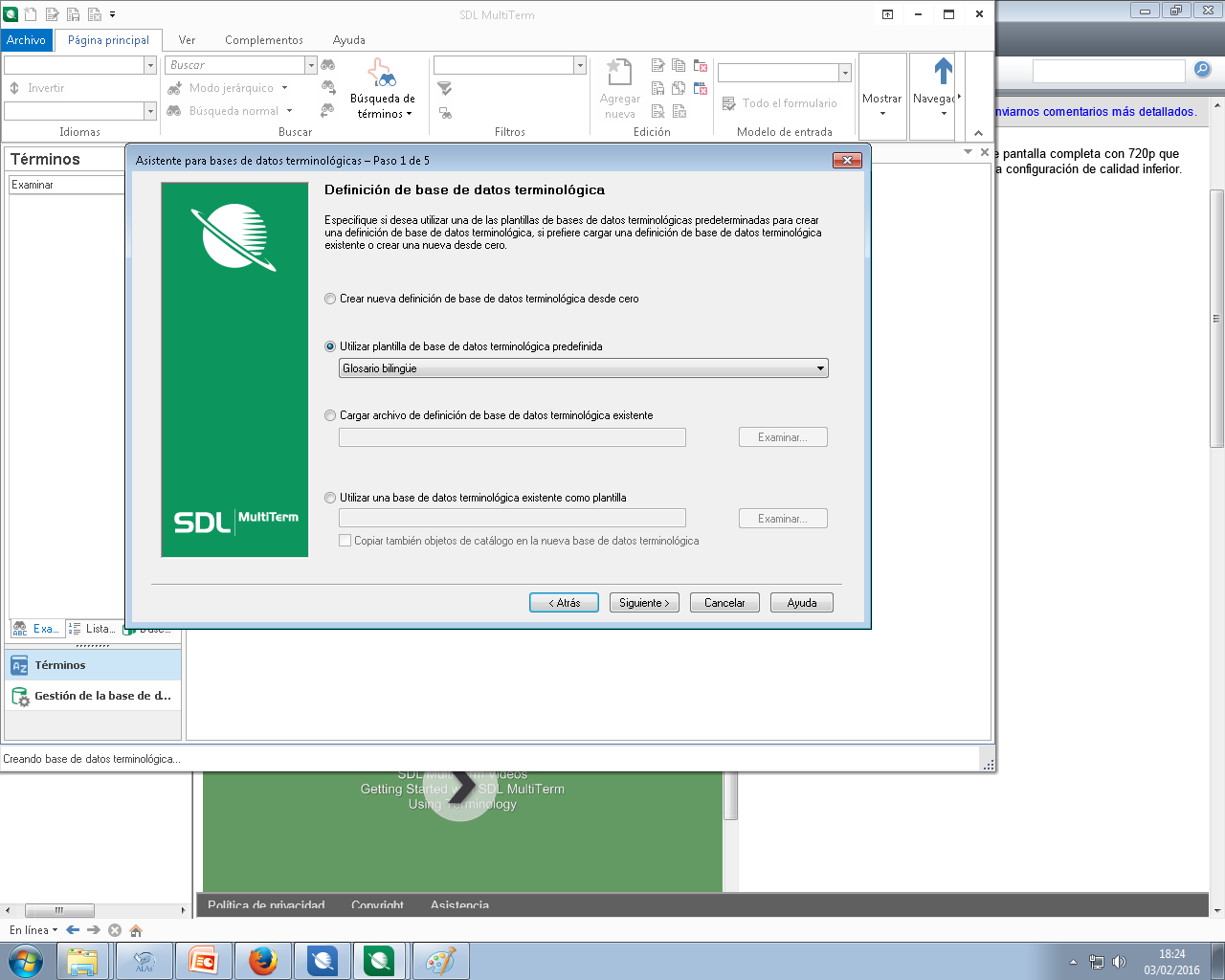 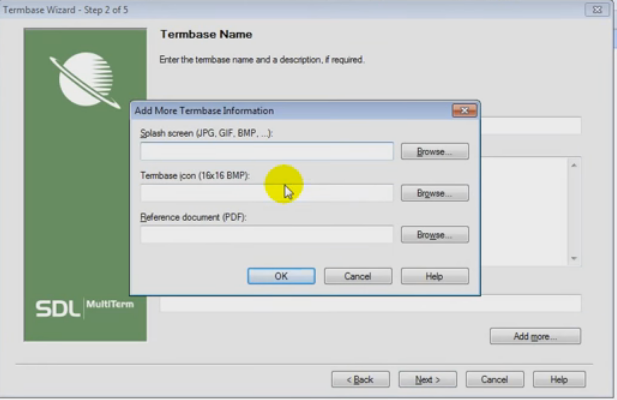 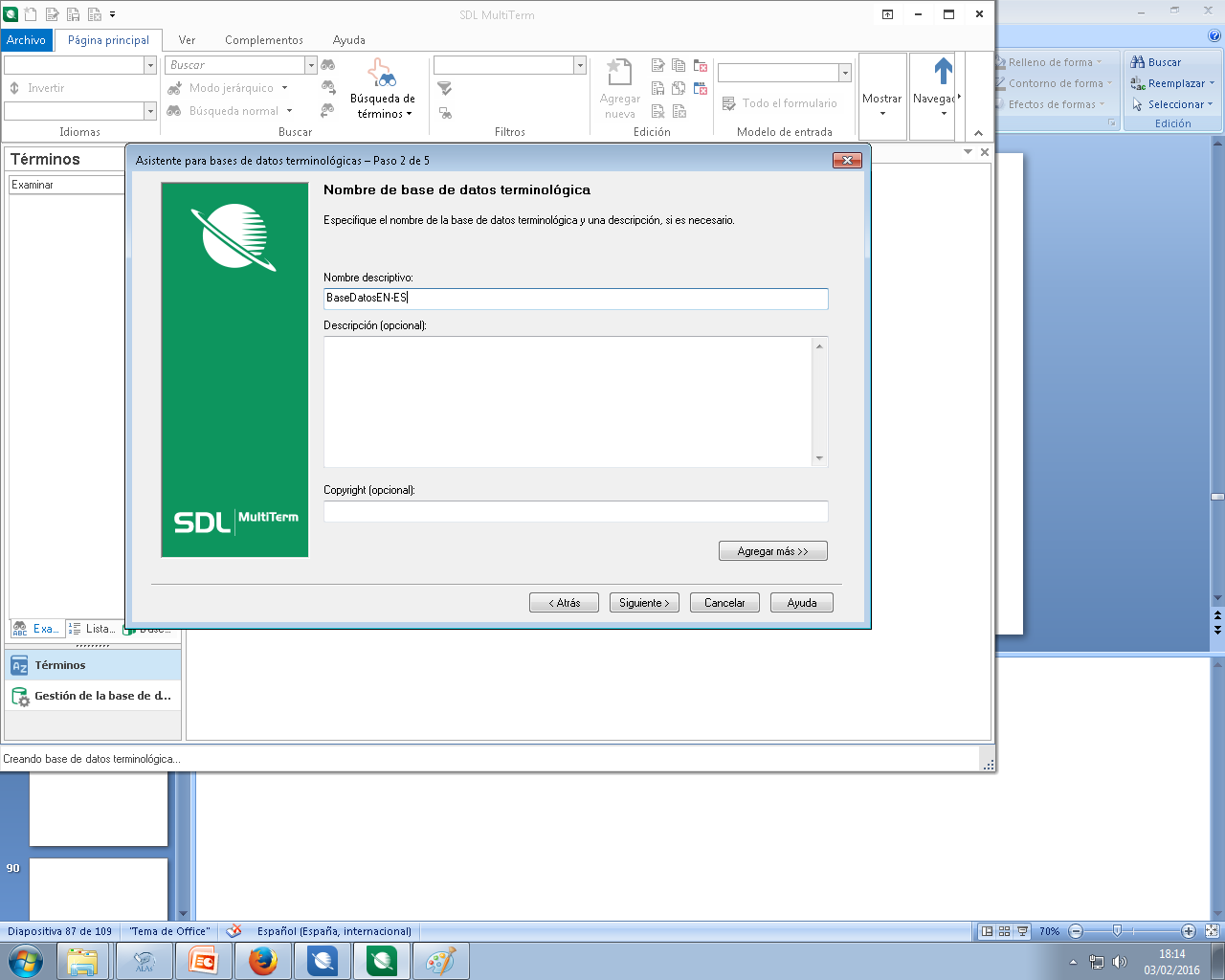 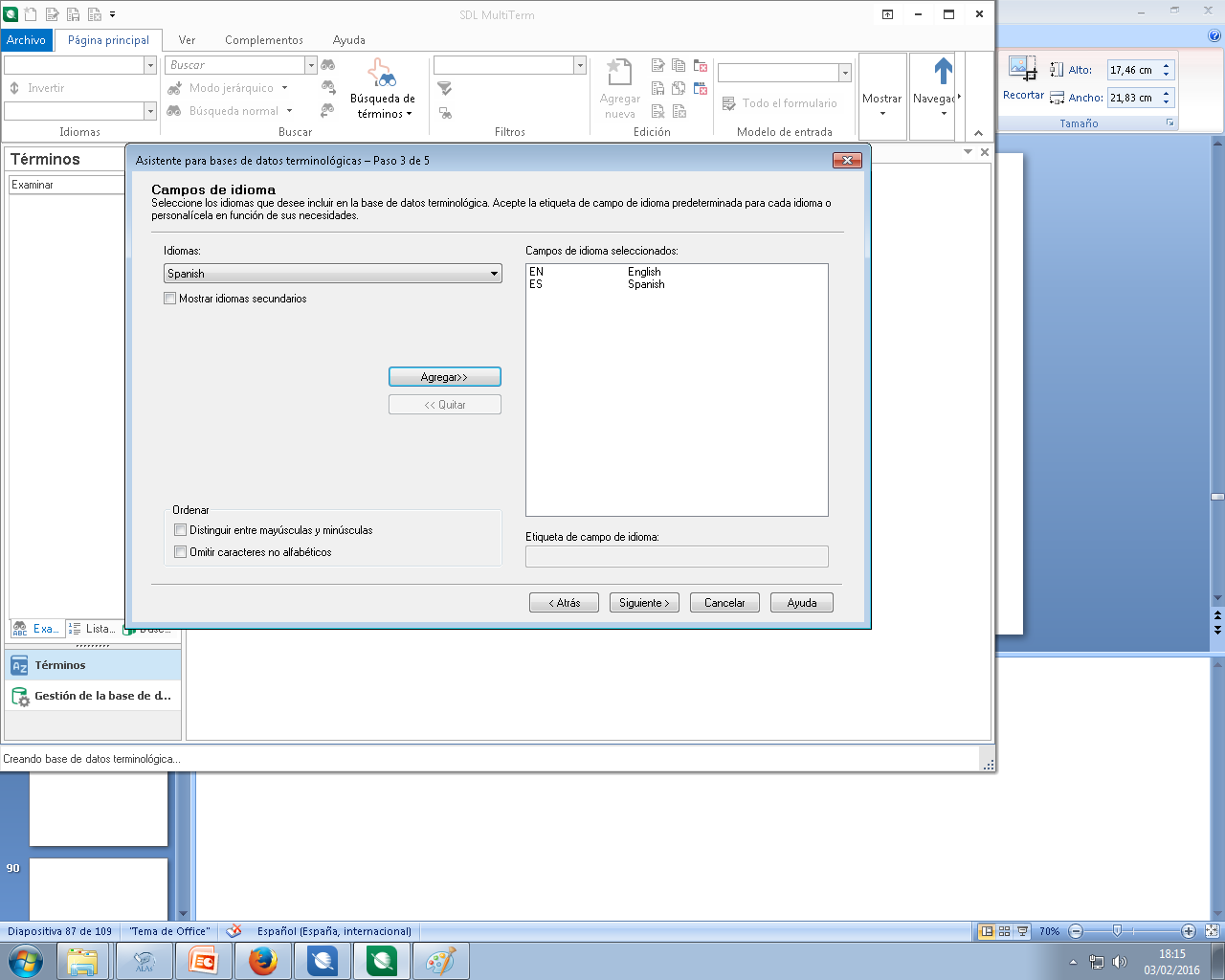 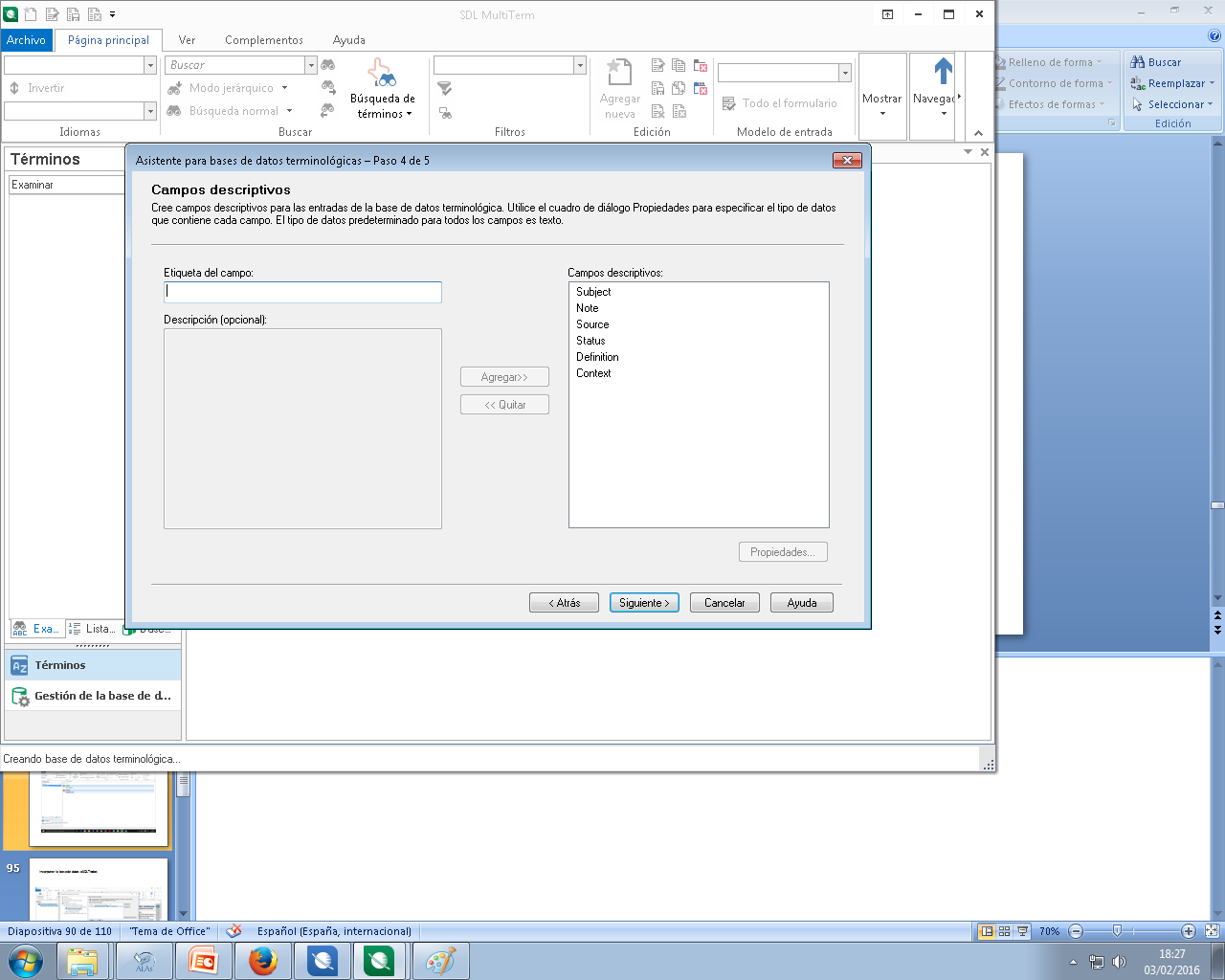 Quitar un campo de descripción
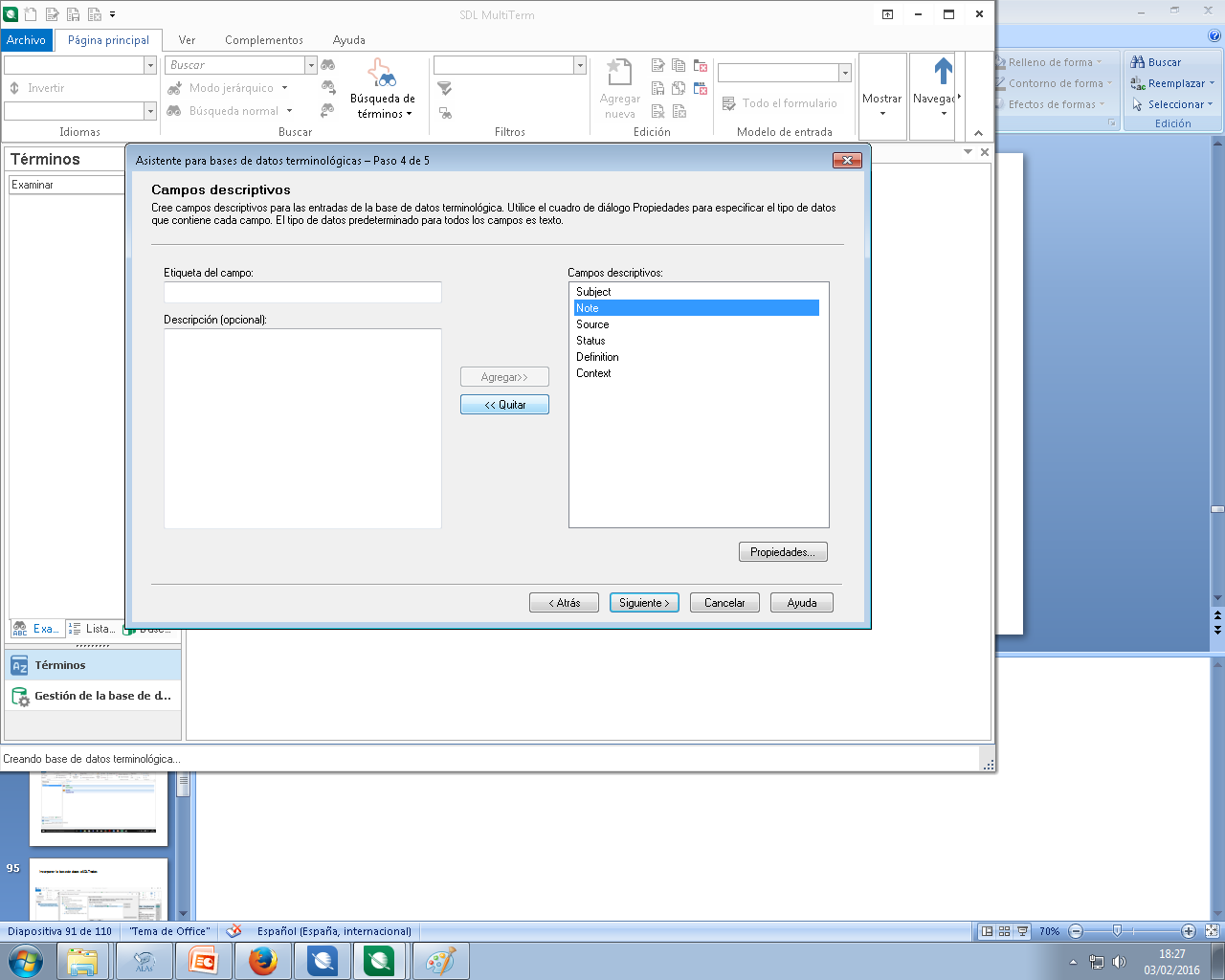 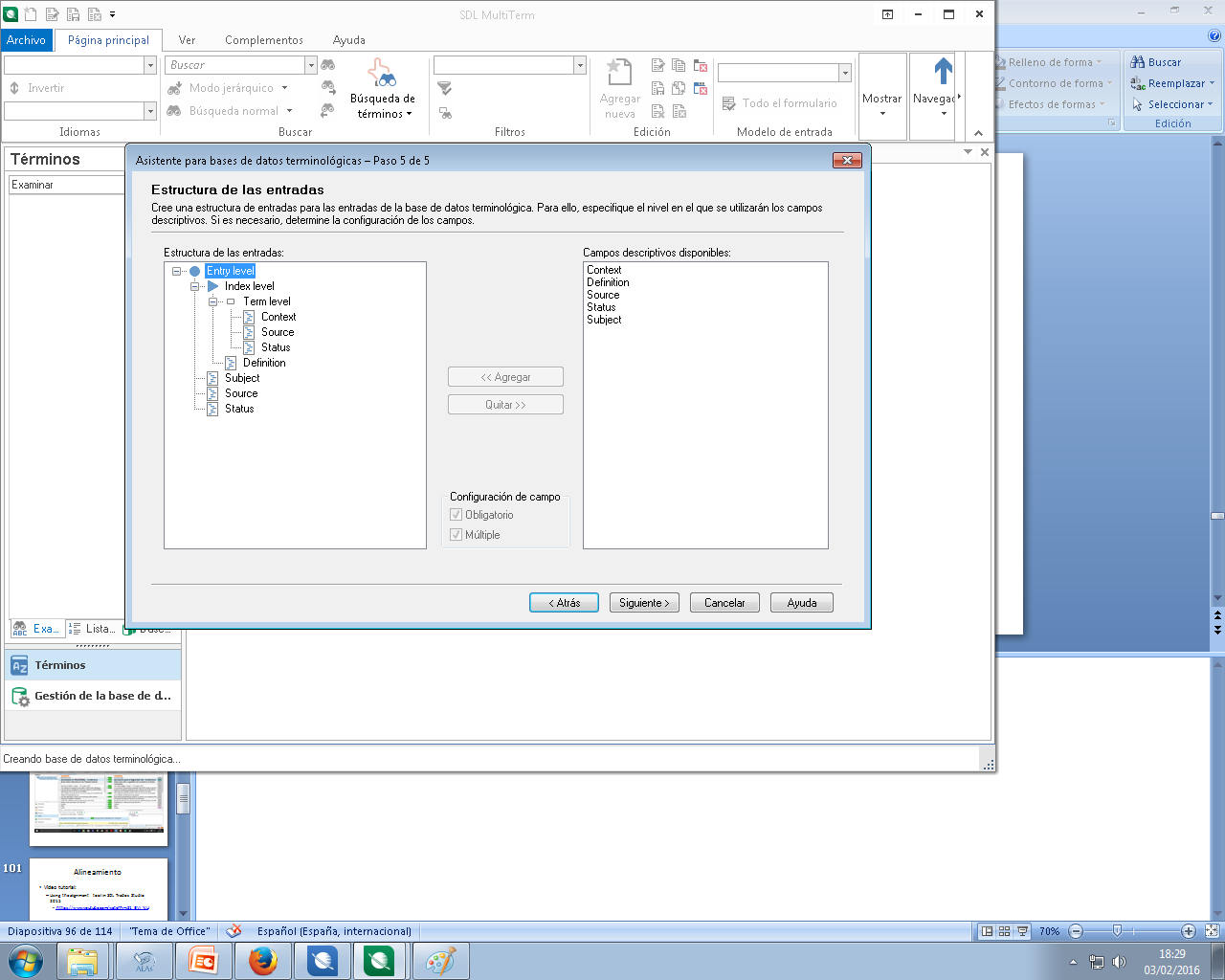 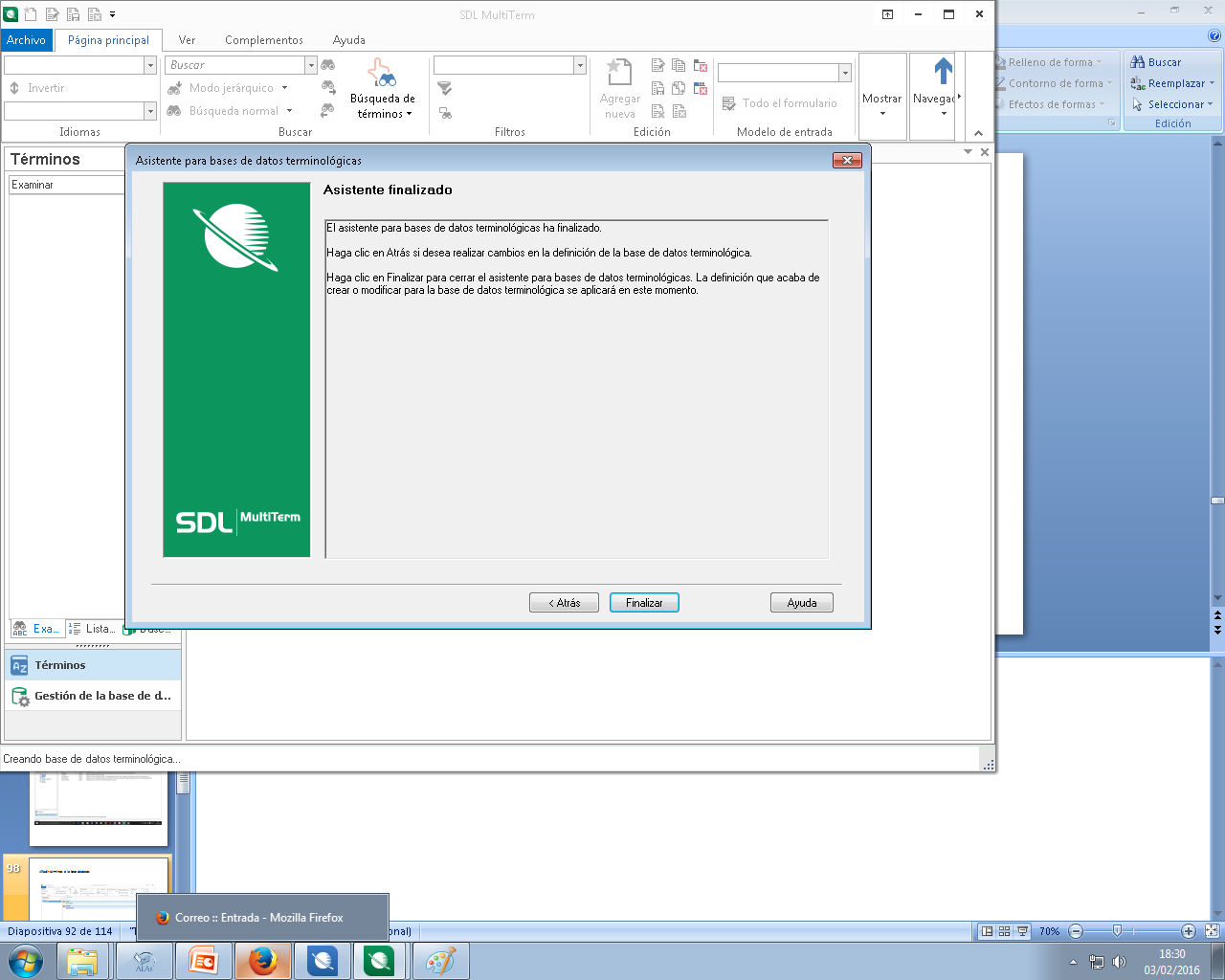 Agregar nueva entrada y guardar
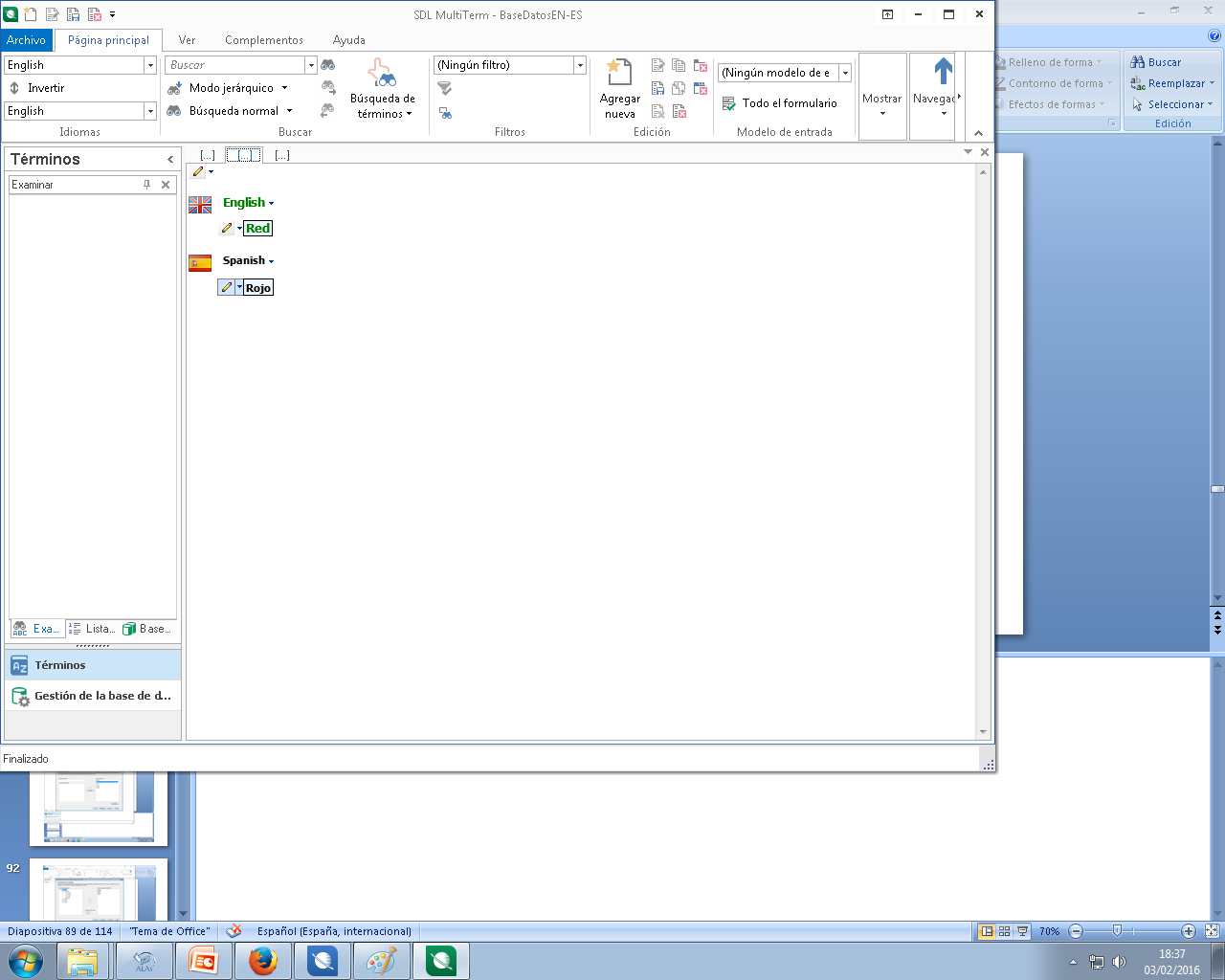 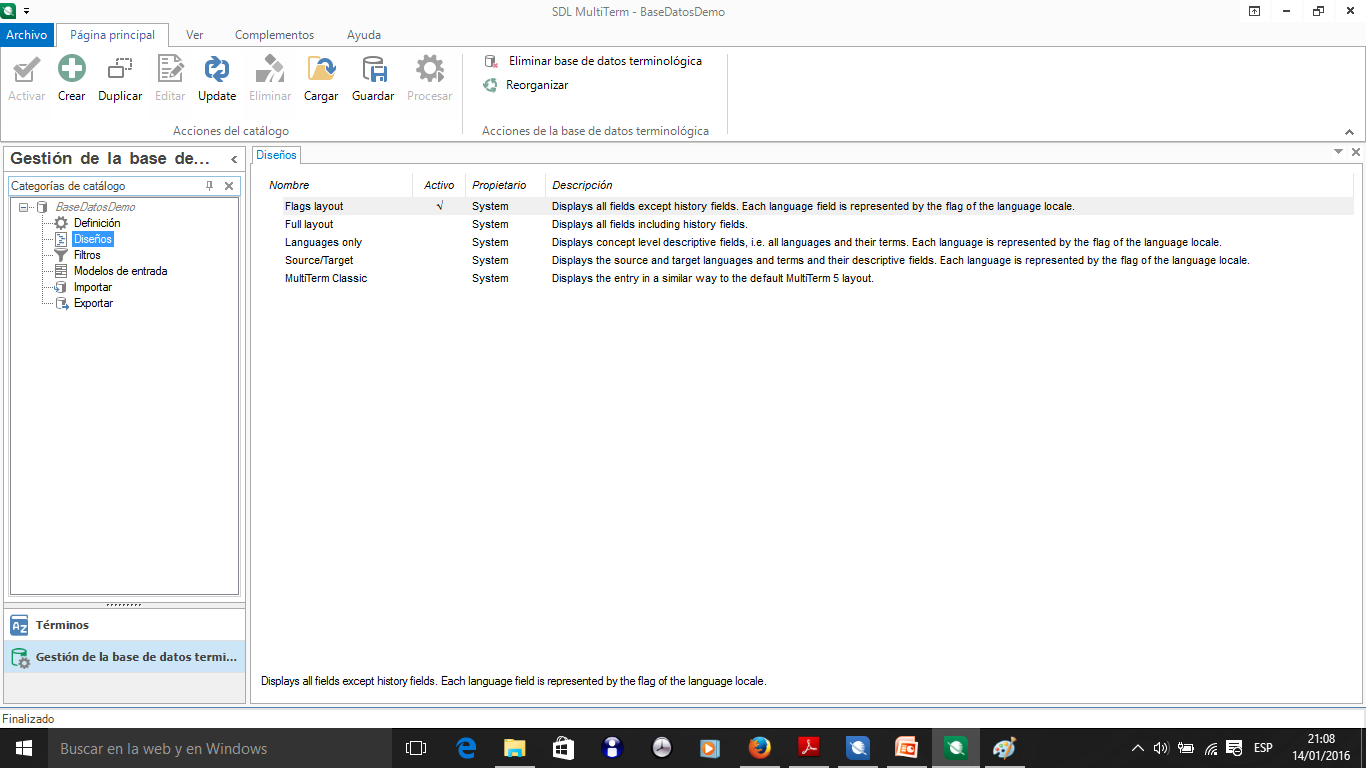 Añadir términos a la base de datos
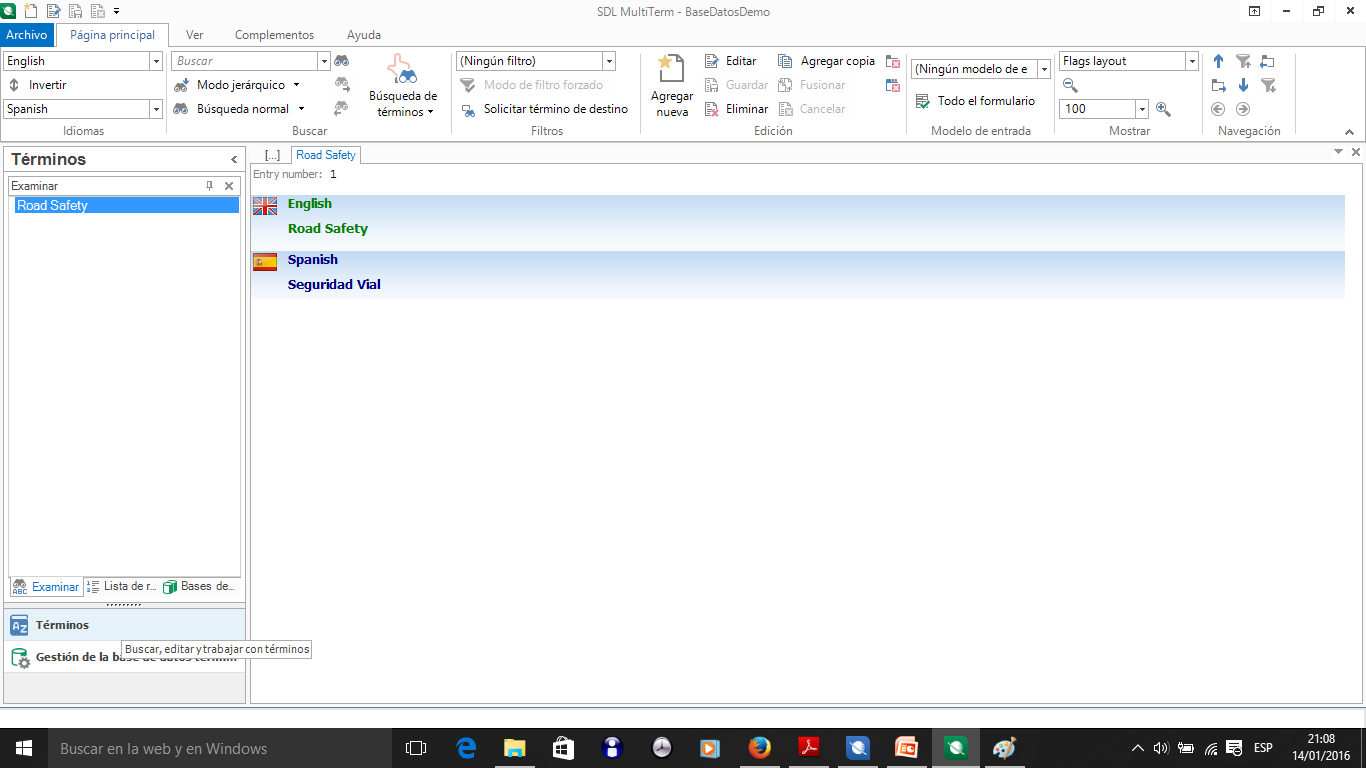 Incorporar la base de datos a SDL Trados
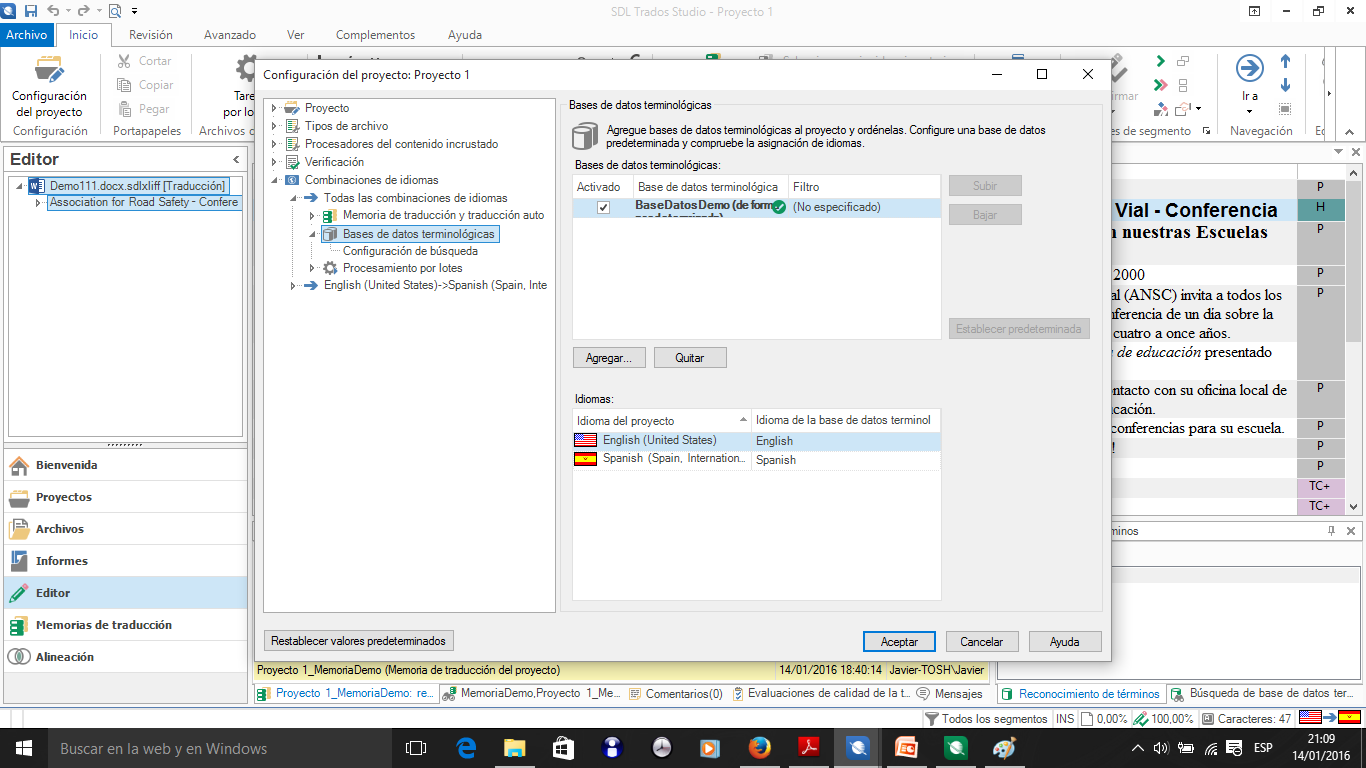 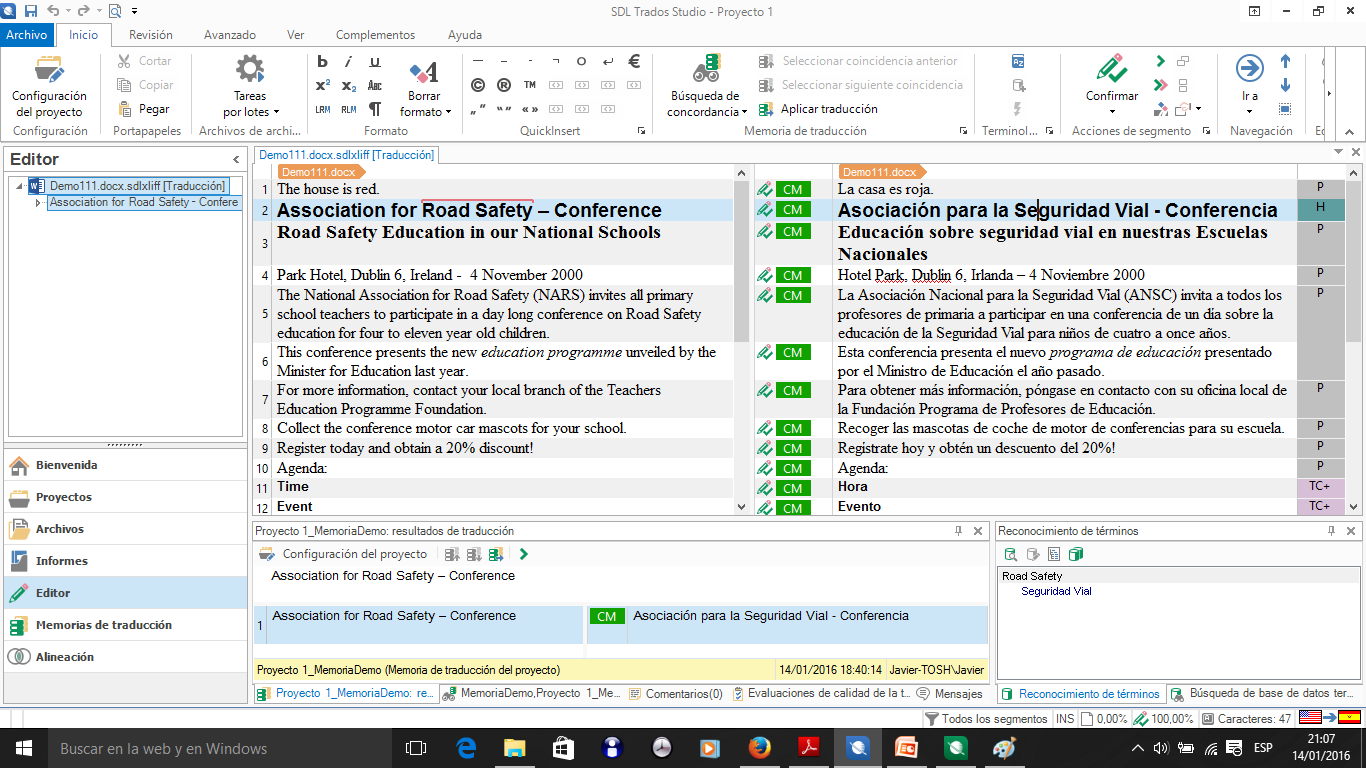 Asistente para convertir ficheros Excel en archivos xml Multiterm. Para una posterior importación a una base de datos terminológica.
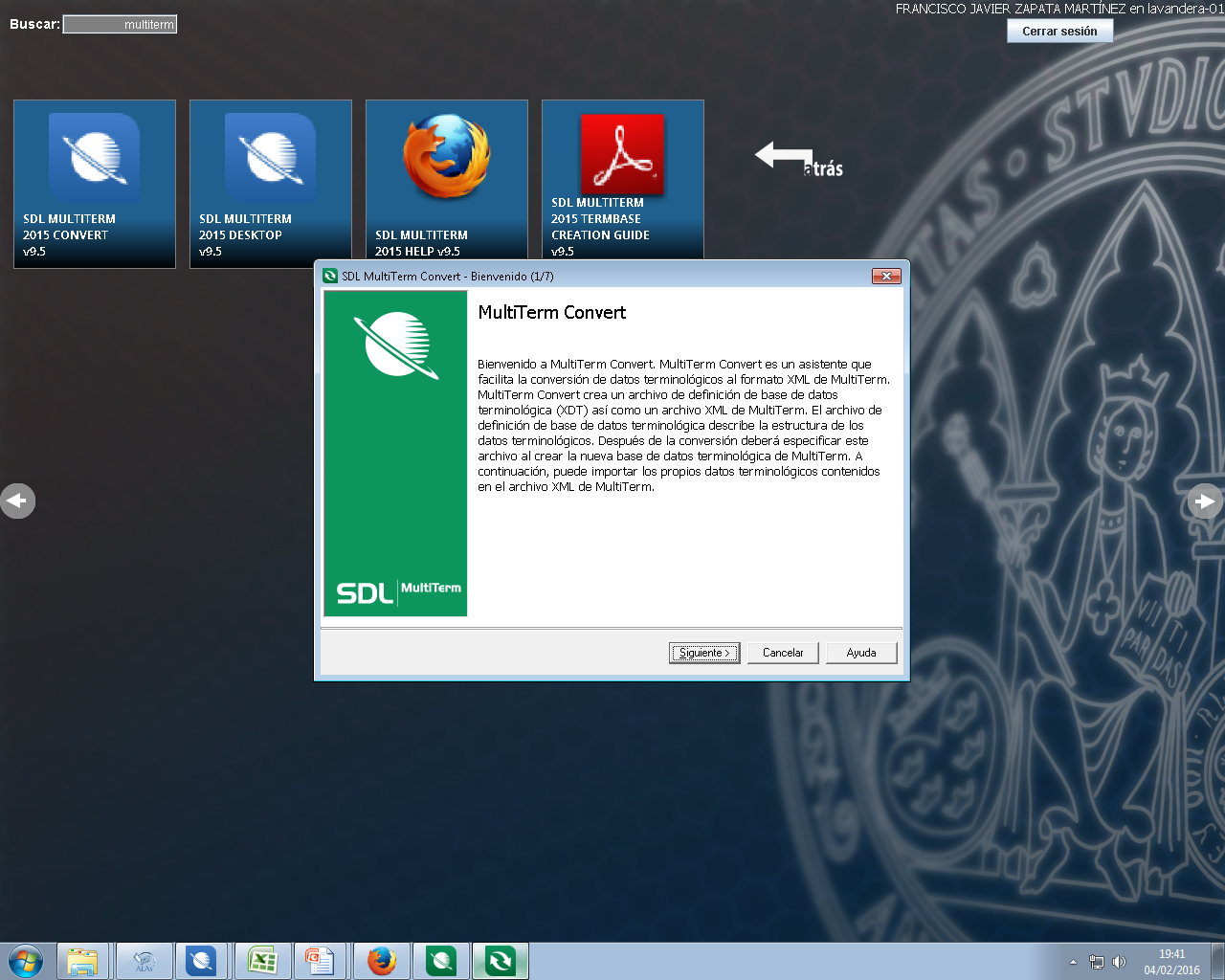 Pulsar importar a  base de datos terminológica y seguir los pasos del asistente
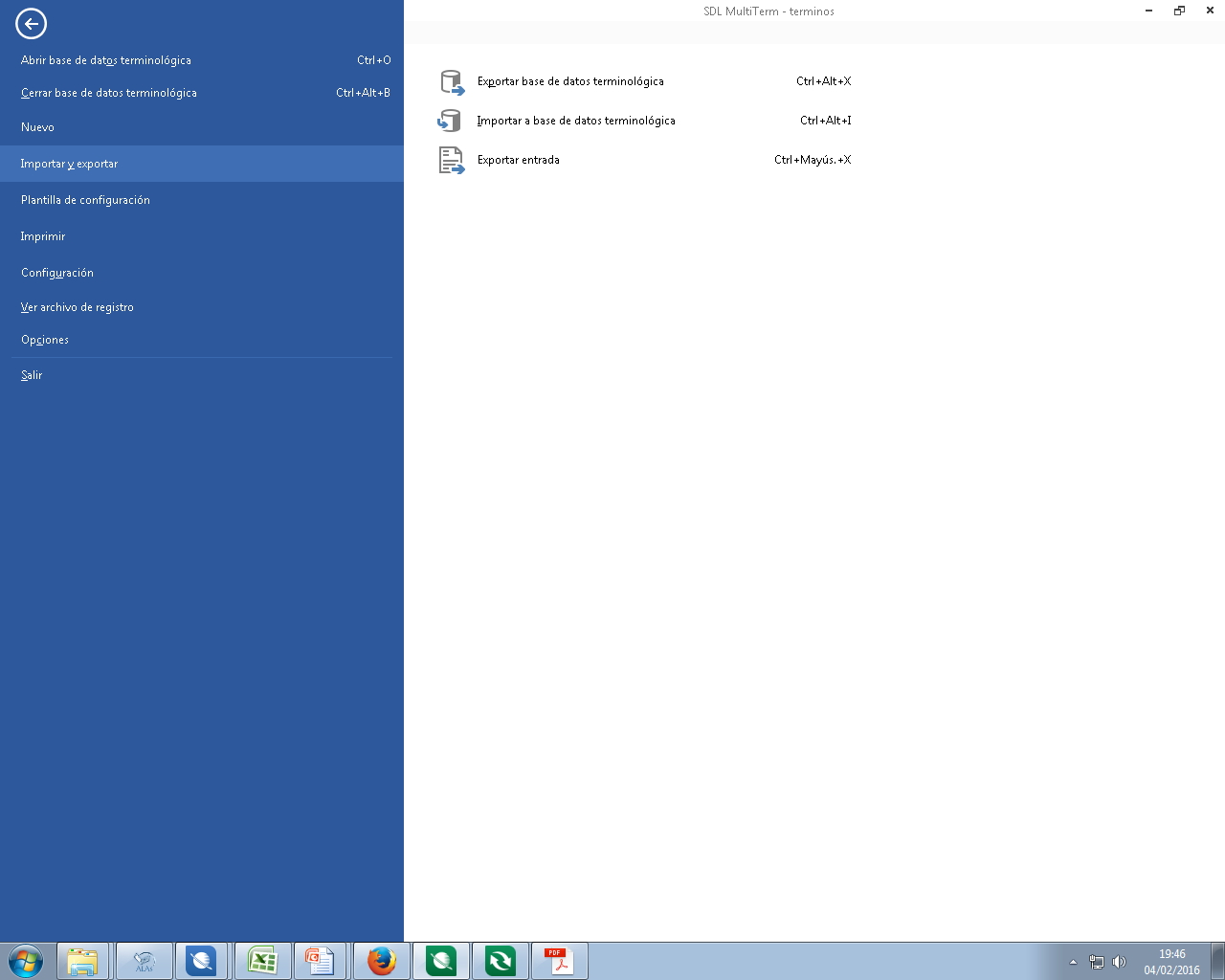 Trabajo a realizar
Crear una base de datos terminológica a partir de :
Un hoja de cálculo Excel.
Una memoria de traducción.
Referencias
SDL Trados ayuda en línea.
SDL Trados Studio 2015. Gestión de memorias de traducción. Guía de inicio rápido. Translation_Memory_Management_QSG_es.pdf.
SDL Trados Studio 2015. Gestión de proyectos. Guía de inicio rápido. Project_Management_QSG_es.pdf.
SDL Trados Studio 2015. Traducir y revisar documentos. Guía de inicio rápido. Translating_and_Reviewing_Documents_QSG_es.pdf.
 Una introducción a las memorias de traducción.  TranslationMemory_ebook_ES_tcm91-93064.pdf
Preguntas frecuentes: http://www.sdl.com/es/cxc/language/translation-productivity/trados-studio/faqs.html
SDL Trados  Studio Online Help
http://producthelp.sdl.com/SDL_Trados_Studio_2015/client_en/SDL_Trados_Studio_Help.htm
How to create an AutoSuggest dictionary in SDL Trados Studio 2015
https://www.youtube.com/watch?v=N0m8t2K1YLE
[Speaker Notes: CTRL + , : para que copiar una palabra del texto origen al texto destino.]
Referencias
Getting Started with SDL Trados Studio 2015:
A quick tour around SDL Trados Studio 2015
Creating and managing a project in SDL Trados Studio 2015.
Translating a single document in SDL Trados Studio 2015
Working with project packages in SDL Trados Studio 2015
Cómo traducir en SDL Trados Studio (2015):
http://tradugeek.com/2015/07/traducir-en-trados-studio-2015/